DIAGNÓSTICO DIFERENCIAL EM MASTOLOGIA
HELIO CARRARA
DIVISÃO DE MASTOLOGIA 
DGO - FMRP
ALTERAÇÕES MAIS COMUNS
DOR
DERRAME PAPILAR
PUERPERAL
MASTITES
NÃO PUERPERAL
CÍSTICO
NÓDULO
BENIGNO
SÓLIDO
MALIGNO
ARSENAL DIAGNÓSTICO
AUTO-EXAME
ANAMNESE E EX. FÍSICO*
IMAGENS*   -  MMGF, USOM, R. MAGNÉTICA
BIÓPSIAS PERCUTÂNEAS*   -  PAAF E PAAG
BIÓPSIAS CIRÚRGICAS*   -  INCISIONAIS E EXCISIONAIS
MARCADORES TUMORAIS
TERMOGRAFIA
CITOLOGIA DA DESCARGA PAPILAR
DIAGNÓSTICO
ANAMNESE E EX. FÍSICO
USOM
IMAGEM
MMGF
R. MAGNÉTICA
TRÍPLICE DIAGNÓSTICO
PAAF
MAMOTOMIA
PAAG
BIÓPSIA
CORE BIOPSIA
EXCISIONAL
CIRÚRGICA
INCISIONAL
IMAGEM
SINAIS AO US
CARACTER.
BENIGNOS
MALIGNOS
FORMA
> EIXO
MARGENS
ECOTEXTURA
NÓDULO
CARAC. POSTERIOR
REGIÃO PERIFÉR.
OVÓIDE/ARREDONDA.
// À PELE
DEFINIDAS 
ANECÓICO
REFORÇO
MÍNIMA  ALTERAÇÃO
HOMOGÊNEO
IRREGULAR
> EIXO PERPENDICULAR
MAL DEFINIDAS
HIPOECÓICO
SOMBRA
DISTORÇÃO DO PARÊNQ.
HETROGÊNEA
TÉCNICAS DE BIÓPSIA MAMÁRIA
LESÃO PALPÁVEL
LESÃO NÃO PALPÁVEL
GUIADA
U-SOM
RX
- PUNÇÃO BIÓPSIA ASPIRATIVA AGULHA FINA (PBAAF)
- PUNÇÃO BIÓPSIA ASPIRATIVA AGULHA GROSSA (PBAAG)
- EXCISIONAL
- INCISIONAL
- PUNÇÃO BIÓPSIA ASPIRATIVA AGULHA FINA (PBAAF)*
- PUNÇÃO BIÓPSIA ASPIRATIVA AGULHA GROSSA (PBAAG)**
- EXCISIONAL
*
http://www.hcrp.usp.br/sitehc/informacao-video.aspx?id=133&ref=7&refV=35
ACESSAR
**
http://www.hcrp.usp.br/sitehc/informacao-video.aspx?id=128&ref=7&refV=35
TÉCNICAS DE BIÓPSIA MAMÁRIA
PUNÇÃO BIÓPSIA ASPIRATIVA 
AGULHA FINA
VANTAGENS
DESVANTAGENS
- SIMPLES E RÁPIDO
- BOA TOLERABILIDADE 
- BOA ACURÁCIA
- BAIXA MORBIDADE
- BAIXO CUSTO
- ANÁLISE RÁPIDA
- CISTOS E MASSAS SÓLIDAS
- APRENDIZADO
- MAT. INSUFICIENTE
- IN SITU? INVASOR?
- CITOPATOLOGISTA
ACESSAR:
http://www.hcrp.usp.br/sitehc/informacao-video.aspx?id=133&ref=7&refV=35
TÉCNICAS DE BIÓPSIA MAMÁRIA
PUNÇÃO BIÓPSIA ASPIRATIVA 
AGULHA FINA
META-ANÁLISE: 31340
- SENSIBILIDADE:        65% A 98%
- ESPECIFICIDADE:      34% A 100%
- FALSO POSITIVO:        0% A 0,4%
- FALSO NEGATIVO:       0% A 4%
HERMANS, J. CANCER 69:2104, 1992
INNES, DJJr et al. ACTA CYTOL 27:350, 1983
O’MALLEY  F et al. SURG GYNECOL OBSTET 176:360, 1993
TÉCNICAS DE BIÓPSIA MAMÁRIA
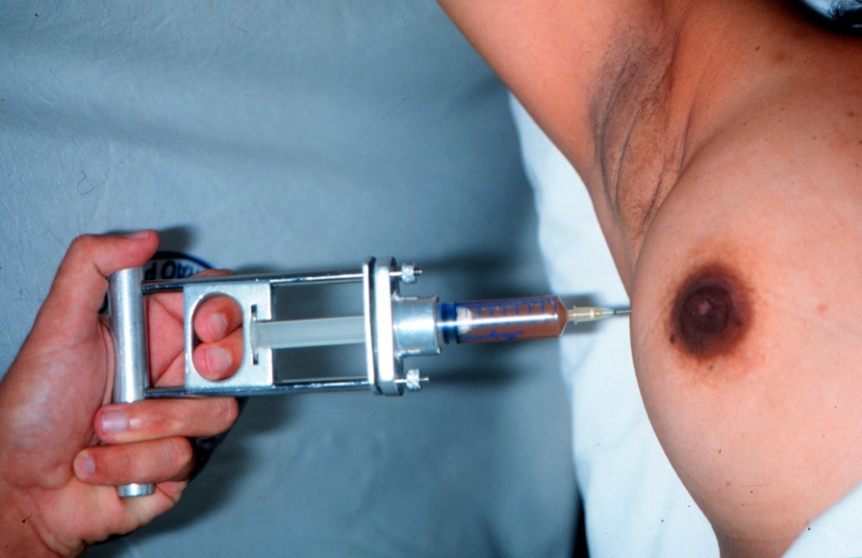 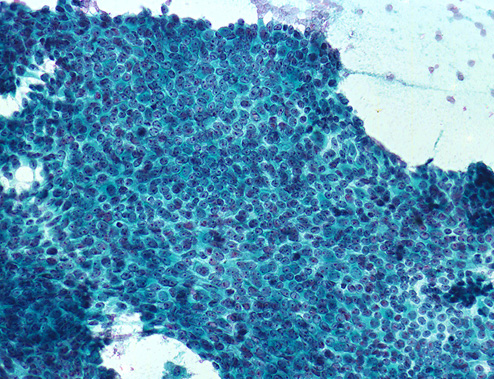 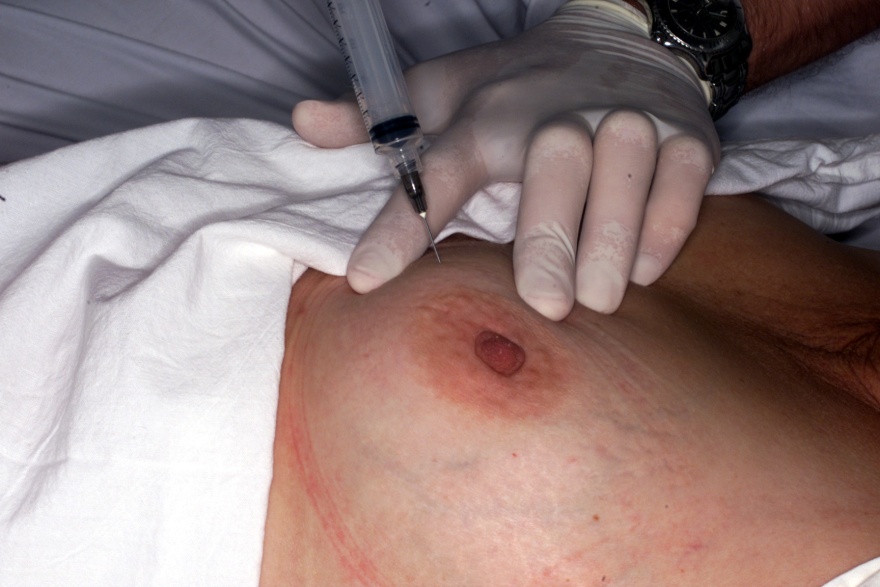 TÉCNICAS DE BIÓPSIA MAMÁRIA
PUNÇÃO BIÓPSIA - AGULHA GROSSA
VANTAGENS
DESVANTAGENS
- HISTOLOGIA
- MAT. ADEQUADO
- DIFER. IN SITU  E INVASOR
- PATOLOGISTA
- ANESTESIA
- CONTAMINAÇÃO DO TRAJETO?
- MORBIDADE (?)
- HEMATOMAS
ACESSAR:
http://www.hcrp.usp.br/sitehc/informacao-video.aspx?id=128&ref=7&refV=35
TÉCNICAS DE BIÓPSIA MAMÁRIA
PUNÇÃO BIÓPSIA - AGULHA GROSSA
CORE BIÓPSIA
- SENSIBILIDADE:        89%
- ESPECIFICIDADE:      96% A 100%
- FALSO NEGATIVO:       1,6% A 11%
PARKER, SH et al. RADIOLOGY 180:403, 1991.
TÉCNICAS DE BIÓPSIA MAMÁRIA
CORE BIÓPSIA
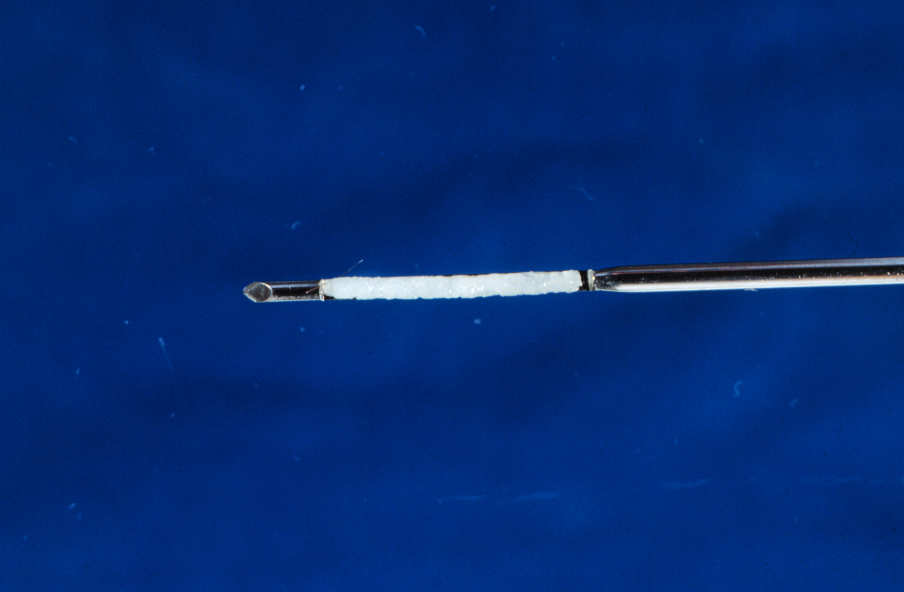 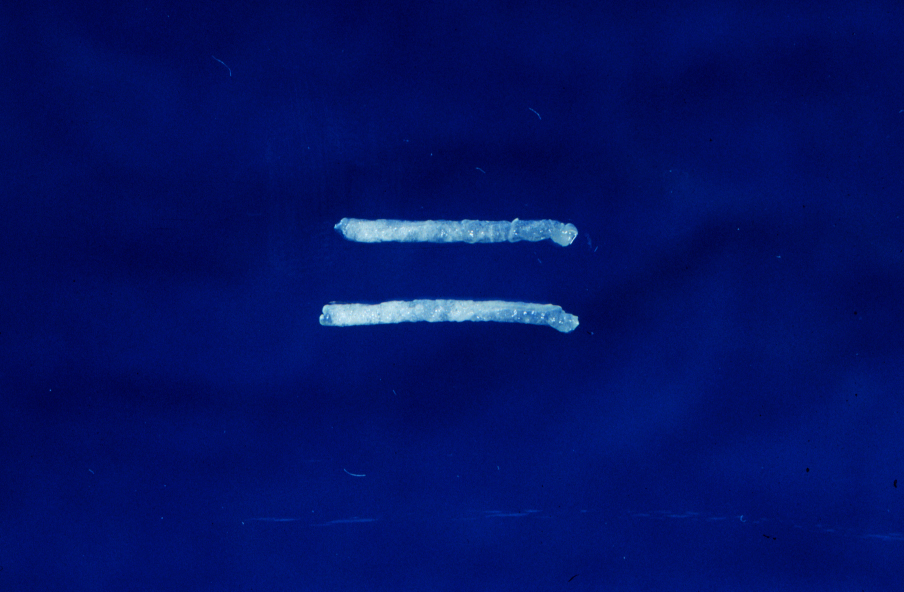 TÉCNICAS DE BIÓPSIA MAMÁRIA
BIÓPSIA INCISIONAL
TÉCNICA
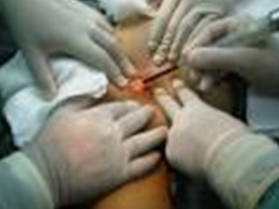 - GRANDES NÓDULOS
- CIRURGIA AMBULATORIAL
- BAIXO CUSTO
- FREQÜÊNCIA DIMINUÍDA
TÉCNICAS DE BIÓPSIA MAMÁRIA
BIÓPSIA EXCISIONAL
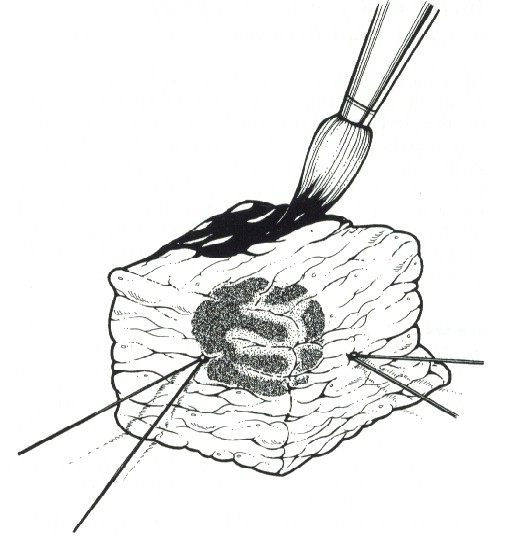 TÉCNICA
MARGENS DE SEGURANÇA (1cm)
ORIENTAÇÃO DAS MARGENS (fios ou naquim)
TÉCNICAS DE BIÓPSIA MAMÁRIA
BIÓPSIA EXCISIONAL
VANTAGENS
DESVANTAGENS
- AMBULATORIAL
- ANESTESIA LOCAL
- TERAPÊUTICA
- BAIXO CUSTO
- HISTOLOGIA
- RESSEC. INCOMPLETAS
- CICATRIZES
TÉCNICAS DE BIÓPSIA MAMÁRIA
MAMOTOMIA
- SISTEMA COM ASPIRAÇÃO E CORTE
- PODE FAZER EXÉRESE DE PEQUENOS NÓDULOS
- POSSIBILITA MARCAÇÃO DO LOCAL CIRÚRGICO
- DIAGNÓSTICO DE CÂNCER MULTIFOCAL
- ATENÇÃO EM PACIENTES ANTICOAGULADAS
- ANESTESIA
INDICADO PARA DIAGNÓSTICO; PARA TRATAMENTO SOMENTE EM CASOS MUITO SELECIONADOS
TÉCNICAS DE BIÓPSIA MAMÁRIA
MAMOTOMIA
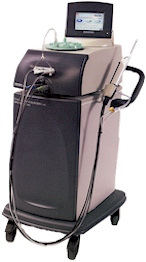 TÉCNICAS DE BIÓPSIA MAMÁRIA
MAMOTOMIA
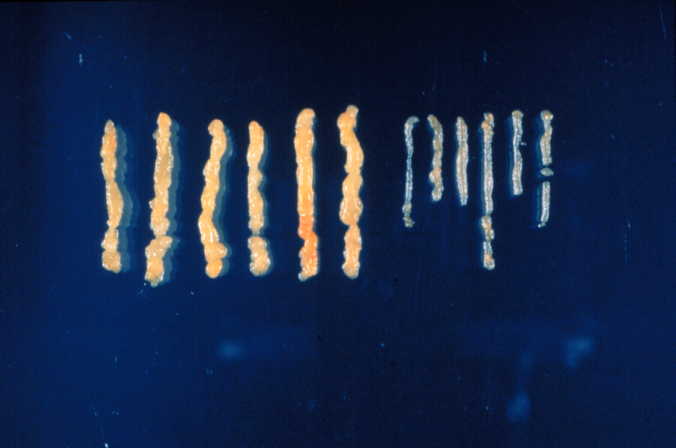 MICROCALCIFICAÇÕES  AO RX
MASTALGIA
MASTALGIA
CÍCLICA
70 a 77%
ACÍCLICA
20 A 25%
EXTRAMAMÁRIA
3 a 5%
MASTALGIA
CÍCLICA
Dor mamária verdadeira
Resposta aos estímulos hormonais ovarianos
Antecede fluxo menstrual
Melhora com o início do fluxo
Bilateral na quase totalidade dos casos
Intensidade variável entre as mamas e quadrantes
Mais comum em QSL
Dor em peso, ardor, queimação
Pode ter irradiação para o braço
MASTALGIA
ACÍCLICA
Independe de estímulo hormonais
Sem relação com o fluxo menstrual
Geralmente unilateral
Mais comum em quadrantes mediais e centrais da mama
Dor em pontada, porém podem ter padrões diferentes Intensidade inalterada
Pode apresentar “zona gatilho”
MASTALGIA
EXTRAMAMÁRIA
Dor referida na mama
Independem de estímulos hormonais
Geralmente de origem muscular ou nervosa
Sind. Tietze
Espondilite cervical
Miscelânia
DIAGNÓSTICO
CÍCLICA
Anamnese e exame físico. Se apresentar nodularidade, exame de imagem.
ACÍCLICA
Anamnese e exame físico. Exame de imagem (U-som e MMGF; eventualm. RM).
EXTRAMAMÁRIA
Anamnese e exame físico. Exame de imagem (U-som e MMGF; eventualm. RM).
TRATAMENTO
OPORTUNIDADE
PEDAGOGIA E ORIENTAÇÃO PARA SAÚDE MAMÁRIA
	rotina de exames
	autoexame
	desmitificar conceitos errôneos
ORIENTAÇÃO VERBAL (“REASSURANCE”)
OUTRAS MEDIDAS DE SUPORTE
TRATAMENTO
MASTALGIA CÍCLICA
MEDICAMENTOSO
VITEX AGNUS
ÁCIDO LINOLÊNICO
COMPLEXOS VITAMÍNICOS
DIURÉTICOS
GOYAL, MSA; MANSEL, RE. The Breast Journal, Volume 11 Number 1, 2005 41–47
TRATAMENTO
MASTALGIA CÍCLICA
MEDICAMENTOSO
AGONISTAS DOPAMINÉRGICOS:
BROMOCRIPTINA, CARBEGOLINA
INIBIDORES GONADOTRÓFICOS:
DANAZOL, GESTRINONA
AGONISTAS DO GnRH:
ACET. DE GOSSERELINA, ACET. DE LEUPROLIDE
SERMs:
TAMOXIFENO, RALOXIFENO
MASTALGIA
TRATAMENTO
ACÍCLICA E EXTRAMAMÁRIA
ANALGÉSICOS
MIORRELAXANTES
AINE
CORTICÓIDES E ANESTÉSICOS
TRATAMENTO
MASTALGIA CÍCLICA e ACÍCLICA
CIRÚRGICO
PUNÇÃO DE CISTOS
DRENAGEM DE ABSCESSO
EXÉRESE DE “ZONA GATILHO”
ADENOMASTECTOMIA SUBCUTÂNEA
FIBROADENOMAS
FIBROADENOMAS
CONCEITO E GENERALIDADES
NEOFORMAÇÃO  NODULAR COM PROLIFERAÇÃO SUMULTÂNEA DOS ELEMENTOS EPITELIAIS E DO ESTROMA MAMÁRIO
INCIDÊNCIA VARIÁVEL SEGUNDO O AUTOR – ATÉ 25%
MAIS FREQUENTES ABAIXO DOS 30 ANOS; E2 DEPENDENTE
LESÃO ÚNICA, MÚLTIPLAS (~18%) OU BILATERAIS (~6%)
PSEUDOENCAPSULADO; PERICANALICULAR E INTRACANALICULAR
FIBROADENOMAS
DIAGNÓSTICO
ANAMNESE E EXAME FÍSICO
TRÍPLICE 
 DIAGNÓSTICO
IMAGEM
AMOSTRA TISSULAR
DIAG. DIFERENCIAL:
PROCESSOS INFLAMATÓRIOS, CISTOS, HAMARTOMA, LIPOMAS, HIPERTROFIA JUVENIL, PHYLLODES, FA COMPLEXOS.
FIBROADENOMAS
VARIANTES HISTOLÓGICAS
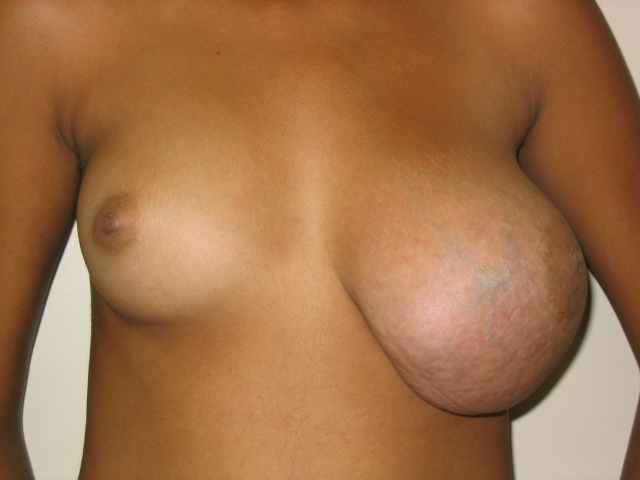 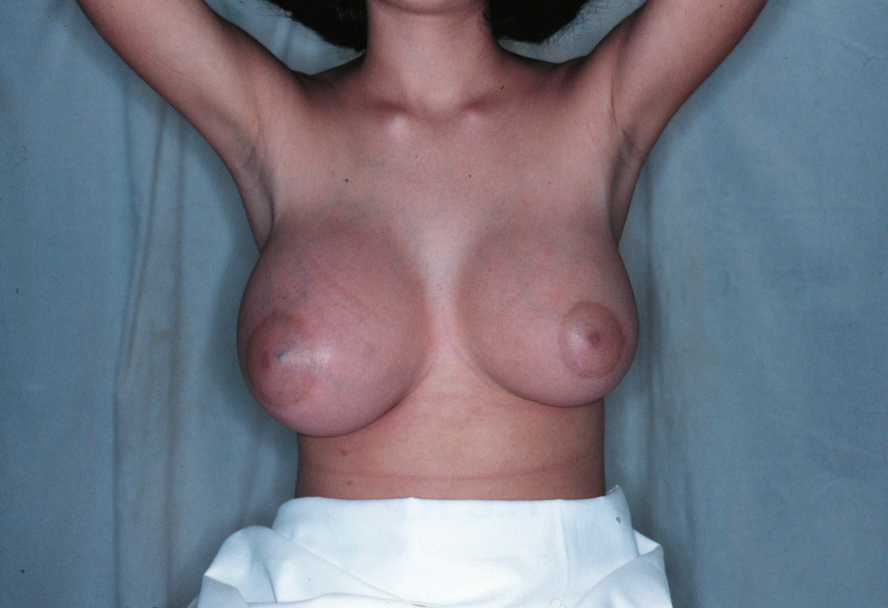 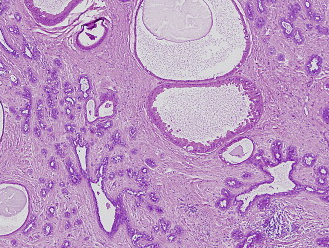 FA JUVENIL
FA COMPLEXOS
FA CELULAR
Jayasinghe  Y, Simmons PS. Current Opinion in Obstetrics and Gynecology
2009, 21:402–406
FIBROADENOMAS
CLASSIFICAÇÃO
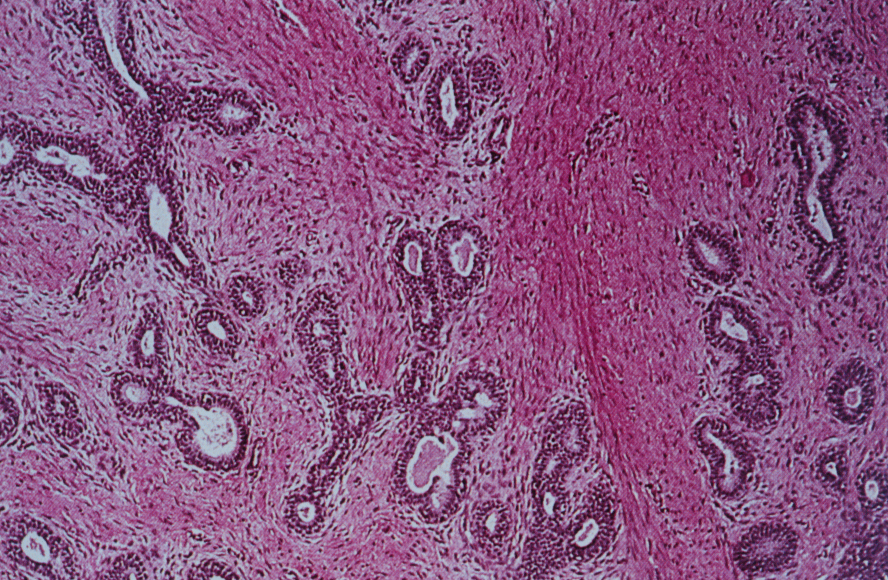 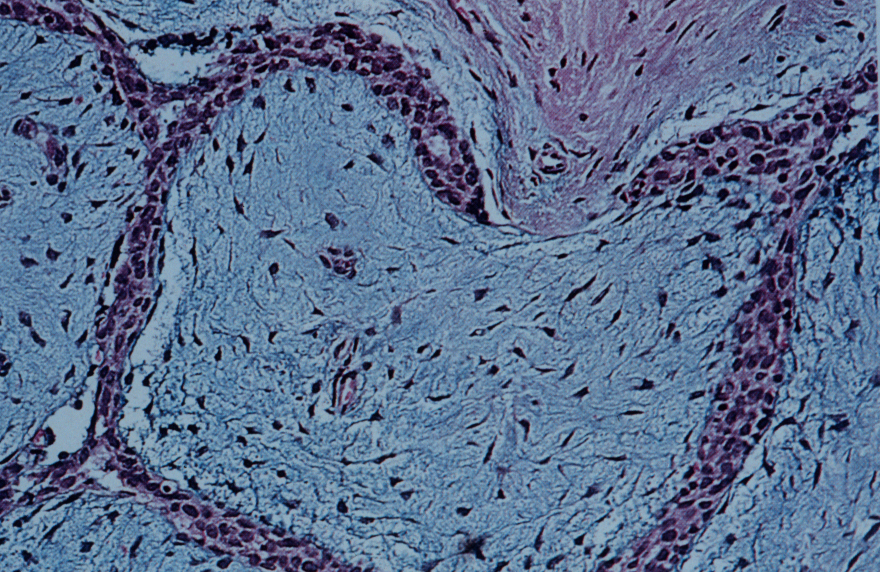 PERICANALICULAR
INTRACANALICULAR
FIBROADENOMAS
TRATAMENTO
CONSERVADOR
-  CUIDADOS
CIRÚRGICO
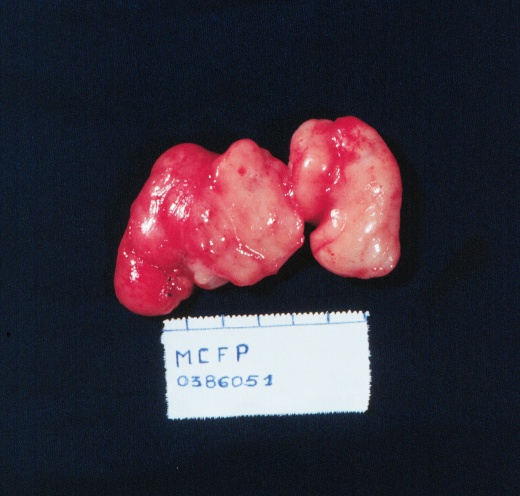 ALTERAÇÕES CÍSTICAS DA MAMA
ALTERAÇÃO CÍSTICA DA MAMA
MECANISMOS DE FORMAÇÃO
E/P ALTERADA
MICROCISTOS
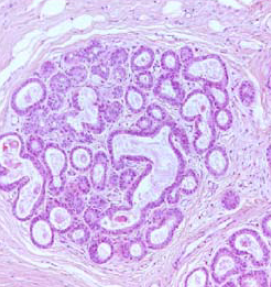 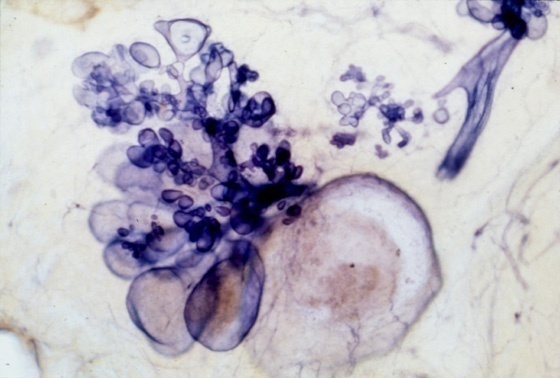 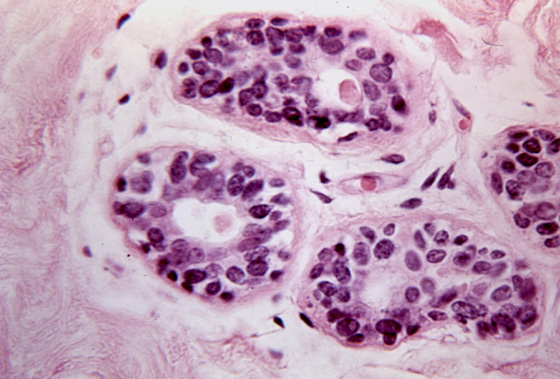 ESTROMA INVOLUI PRECOCEMENTE E PERSISTÊNCIA DA UTDA
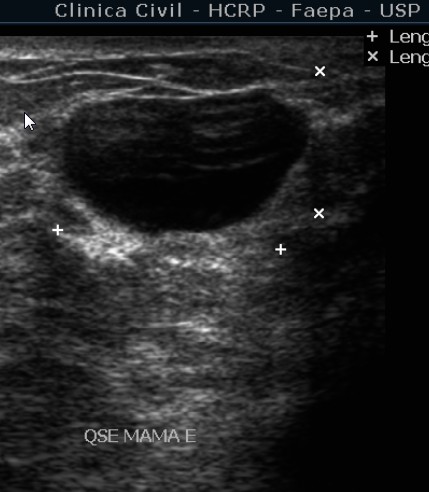 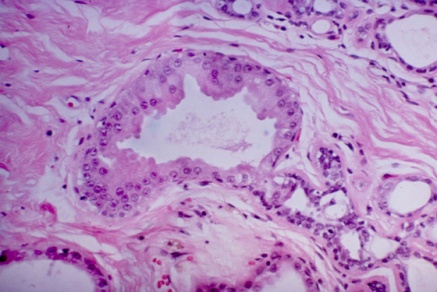 PRODUÇÃO EXCESSIVA E GRADIENTE OSMÓTICO ; OBSTRUÇÃO DUCTAL
METAPLASIA 
APÓCRINA
MACROCISTOS
ALTERAÇÃO CÍSTICA DA MAMA
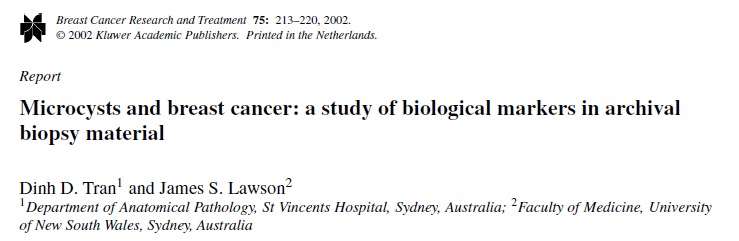 AS CÉLULAS DE REVESTIMENTO DOS CISTOS EXPRESSAM MARCADORES DE FORMA SEMELHANTE AO CA IN SITU E CA INVASOR?
MICROCISTOS SÃO PRECURSORES DE CA DE MAMA, ETAPA NA TRANSFORMAÇÃO MALIGNA OU APENAS PARTE DA INVOLUÇÃO NORMAL DO TECIDO MAMÁRIO?
ALTERAÇÃO CÍSTICA DA MAMA
AS CÉLULAS DE REVESTIMENTO DOS CISTOS EXPRESSAM MARCADORES DE FORMA SEMELHANTE AO CA IN SITU E CA INVASOR?
SIM
MARCADORES: RE, RP, C-ERB-B2, CICLINA D1, bcl-2, P53
MICROCISTOS SÃO PRECURSORES DE CA DE MAMA,  SÃO UMA ETAPA NA TRANSFORMAÇÃO MALIGNA OU APENAS PARTE DA INVOLUÇÃO NORMAL DO TECIDO MAMÁRIO?
PODEM SER
QUAIS MICROCISTOS VÃO EVOLUIR PARA CA?
QUAIS FATORES ESTÃO ENVOLVIDOS NESTA TRANSFORMAÇÃO?
ALTERAÇÃO CÍSTICA DA MAMA
CLÍNICA
ASSINTOMÁTICOS
ACHADO DE EXAME
SEM RELAÇÃO COM CICLOS MENSTRUAIS
PODEM CRESCER RÁPIDAMENTE
NÓDULO COM CONSISTÊNCIA VARIADA
DOR AGUDA; PROCESSO FLOGÍSTICO LOCALIZADO
ALTERAÇÃO CÍSTICA DA MAMA
DIAGNÓSTICO
ANAMNESE E EXAME FÍSICO
TRÍPLICE 
 DIAGNÓSTICO
IMAGEM
(USOM)
AMOSTRA
(TRATAMENTO)
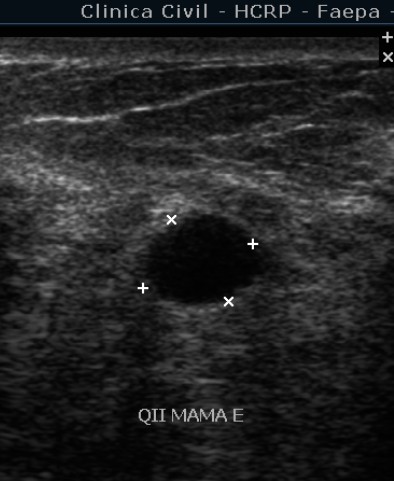 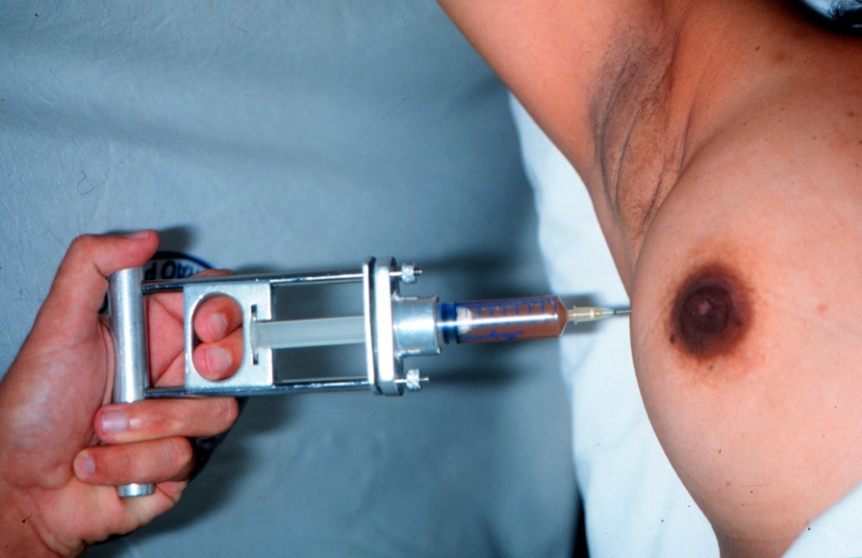 ALTERAÇÃO CÍSTICA DA MAMA
TRATAMENTO
PUNÇÃO ASPIRATIVA
CISTO RECORRENTE* (RÁPIDO)
SECREÇÃO SANGUINOLENTA
MASSA RESIDUAL
* DISCUTÍVEL
MASTITES
DESIGNINAÇÃO GENÉRICA DOS DIFERENTES PROCESSOS INFLAMATÓRIOS MAMÁRIOS, ABRANGENDO ALTERAÇÕES DE DIFERENTES ETIOLOGIAS E APRESENTAÇÕES CLÍNICAS, COMPROMETENDO SETORES ESPECÍFICOS DO ORGÃO, ISOLADAMENTE OU EM CONJUNTO
EM ALGUMAS SITUAÇÕES É USADO DE FORMA INADEQUADA
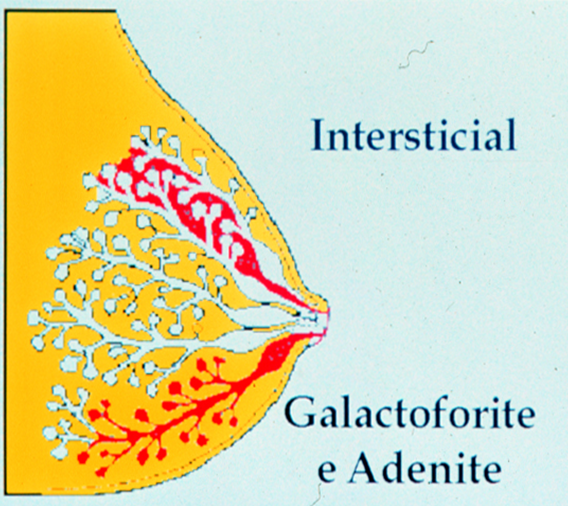 “MASTITE NEONATORUM”
“MASTITE ADOLESCENTIUM”
MASTITES
CLASSIFICAÇÃO
AGUDA
CRÔNICA
PUERPERAL
SUBAR. RECIDIVANTE
GLANDULAR
INTERSTICIAL
SUBAREOLAR
ABSCEDADA
CÉLULAS PLÁSMATICAS
DOENÇA DE MONDOR
ERISIPELA MAMÁRIA
NECROTIZANTE
MASTITES
CLÍNICA
DIAGNÓSTICO
DOR
CLÍNICO
RUBROR
LABORATORIAL
CALOR
ULTRA-SOM
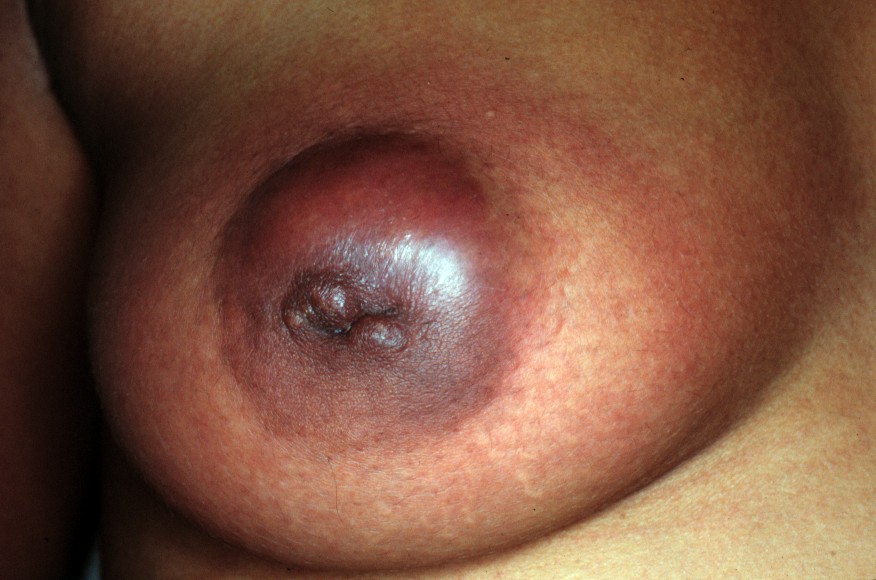 MAMOGRAFIA
DIAGNÓSTICO DIFERENCIAL
Ca. INFLAMATÓRIO
Ca. ULCERADO/INFLAMADO
MASTITES
AGENTES ETIOLÓGICOS
COCOS AERÓBIOS  G POSITIVOS
STAPHILOC. AUREUS COAGULASE POSITIVA
STAPHILOC. EPIDERMIDIS
BACILOS  AERÓBIOS G NEGATIVOS
E. COLI
PSEUDOMONAS SP
SERRATIA SP
BACILOS ANAERÓBIOS G NEGATIVOS
BACTERIÓDES SP
MASTITE PUERPERAL
TRATAMENTO
ORDENHA E LACTAÇÃO MAMA OPOSTA
ANTIINFLAMATÓRIOS SISTÊMICOS (ORAL, PARENTERAL, RETAL)
ANTI-TÉRMICOS
DRENAR ABCESSOS
ANTIBIÓTICOTERAPIA
		OXACILINA  500mg-VO-6/6 h – 10 DIAS
		CLINDAMICINA  450mg –VO-8/8 h – 10 DIAS
		ERITROMICINA  500mg-VO-6/6 h – 10 DIAS
		TEICOPLANINA  400mg-IV-(dose de ataque) e 200mg-IV-DIA

Obs: usar antibióticos bactericidas
MASTITE NÃO PUERPERAL
TRATAMENTO
DRENAR ABCESSOS
 METRONIDAZOL 500mg-VO-12/12h POR 10 DIAS
 METRONIDAZOL 500mg- IV-8/8h ATÉ MELHORA E VO
SE APÓS 48/72 HORAS NÃO OCORRER MELHORA, ADAPTAR ANTIMICROBIANOS  SEGUNDO O ANTIBIOGRAMA
CEFALOSPORINA DE 1ª OU 2ª GERAÇÃO
MACROLÍDEOS
FIBROADENOMA DE ESTROMA HIPERCELULAR
CISTOSARCOMA FILÓIDE 
TUMOR PHYLLODES
PHYLLODES
HISTOGÊNESE
DIFÍCIL DETERMINAÇÃO
 TUMORES MICROSCÓPICOS SÃO RAROS
 CRESCIMENTO A PARTIR DE FIBROADENOMA
 LESÃO CRESCE A PARTIR DO PARÊNQUIMA
PHYLLODES
INCIDÊNCIA
IDADE VARIÁVEL (10 a 82 ANOS – FMRP-USP: 11-84)
IDADE MÉDIA = 45 ANOS (20A após FA - FMRP-USP: 33 ) 
 BENIGNOS EM PACIENTES MAIS JOVENS
 REPRESENTA 2 A 4% DOS FA –  1% DAS L. MAMARIAS.
BILATERALIDADE É RARA - FMRP-USP: 2,8%
 MALIGNOS = 2,1 POR 1 MILHÃO (LOS ANGELES)
PHYLLODES
ASPECTO MACROSCÓPICO
TAMANHO VARIÁVEL: 1 a 20 cm - FMRP-USP: 1 – 16 cm
 TAMANHO MÉDIO: 4 - 5 cm - FMRP-USP: 5,2 cm
 MALIGNO TENDE A SER MAIOR QUE BENIGNO
 CIRCUNSCRITO PORÉM NÃO TEM CÁPSULA
 NÓDULO ÚNICO OU MULTI-NODULAR
 CONTÉM CISTOS, ÁREAS DE NECROSE, INFARTOS
PHYLLODES
DIAGNÓSTICO
CLÍNICO
NÓDULO FIRME, INDOLOR, MULTILUBULAR
 LIMITES DEFINIDOS OU NÃO
 EVOLUÇÃO INCARACTERÍSTICA
 ÚNICO E UNILATERAL; BILATERALIDADE É RARA
 NÓDULO MAIOR QUE 4cm: PHYLLODES (?)
 CRESC. RÁPIDO DE NÓDULO ESTÁVEL POR LONGO PERÍODO: MALIGNIZAÇÃO
PHYLLODES
EXAME FÍSICO
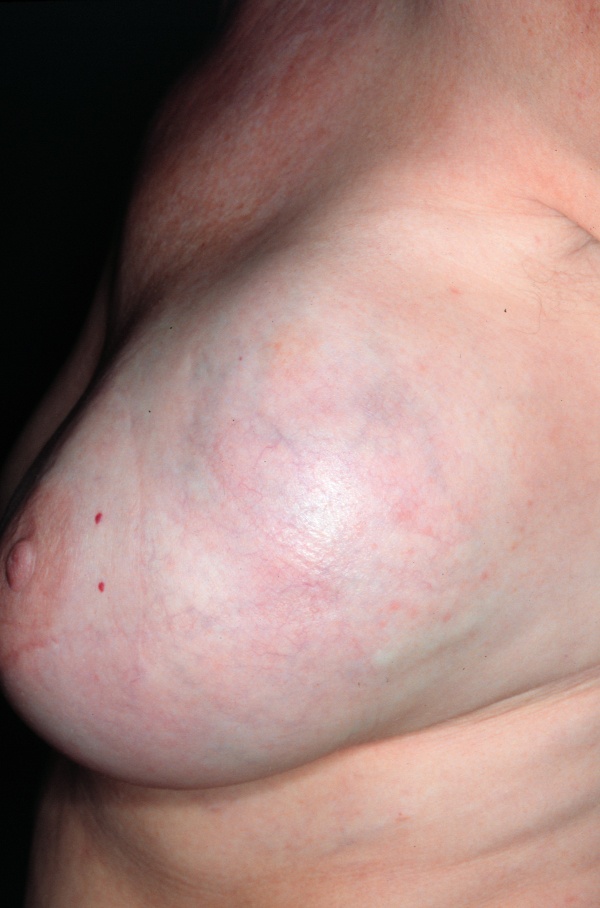 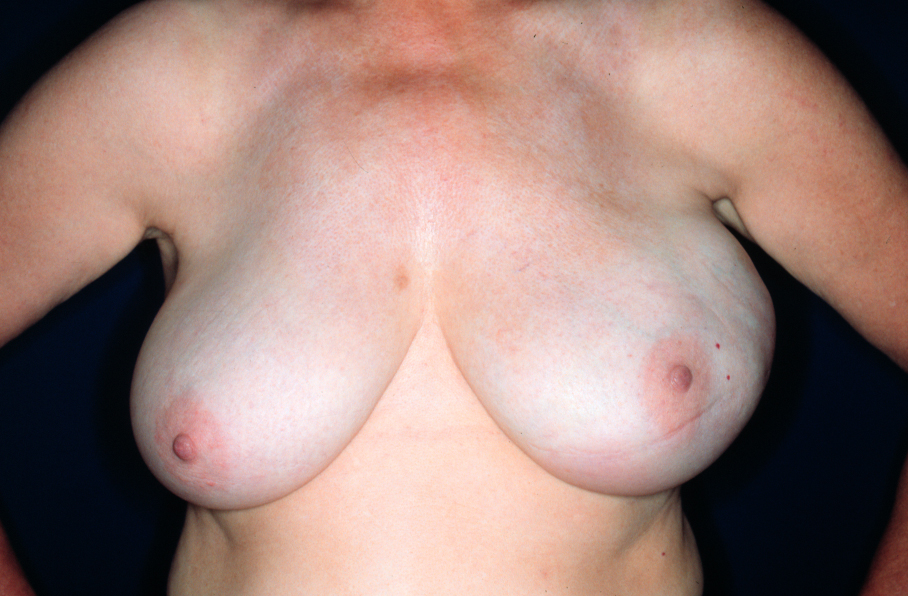 PHYLLODES
MAMOGRAFIA
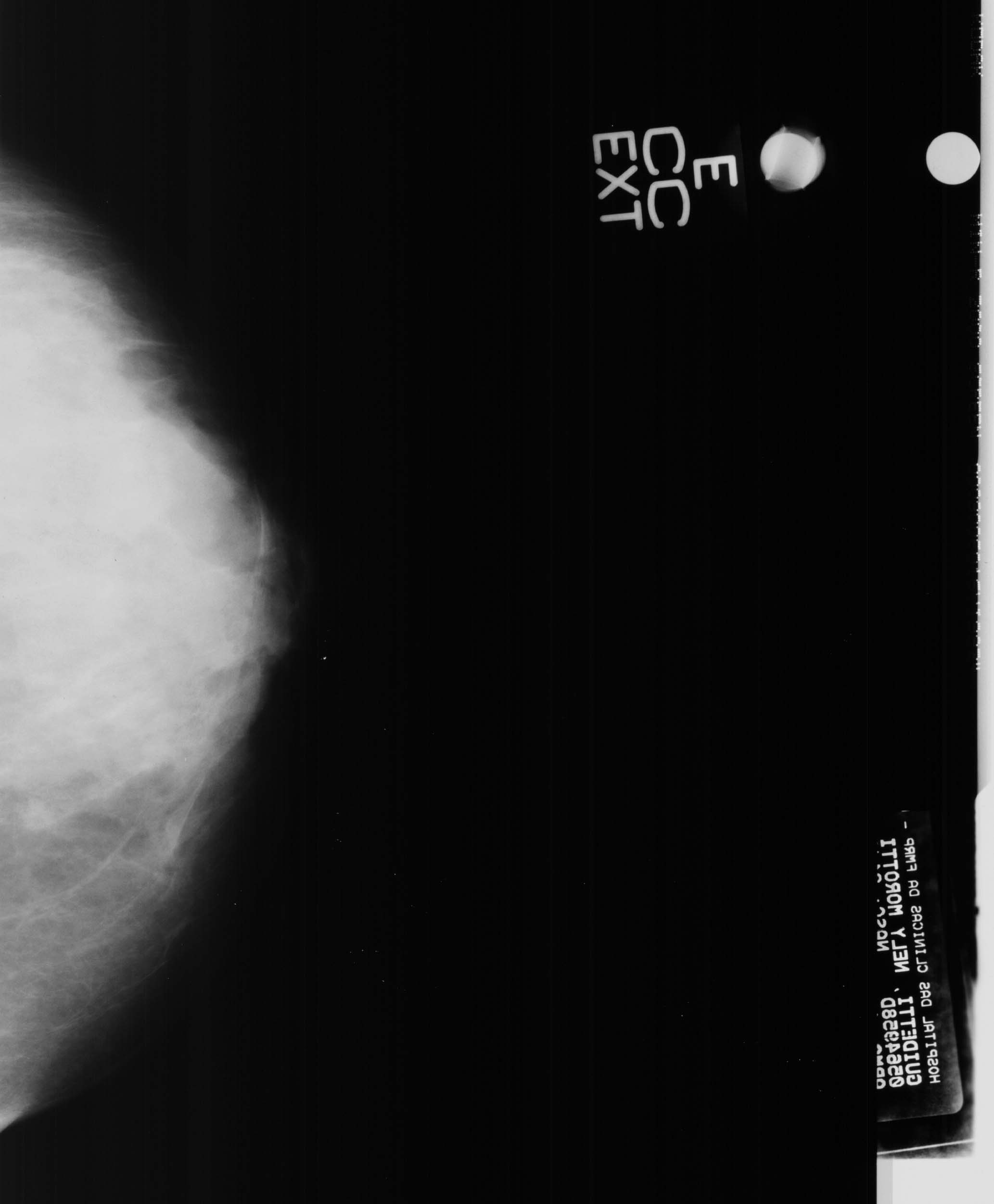 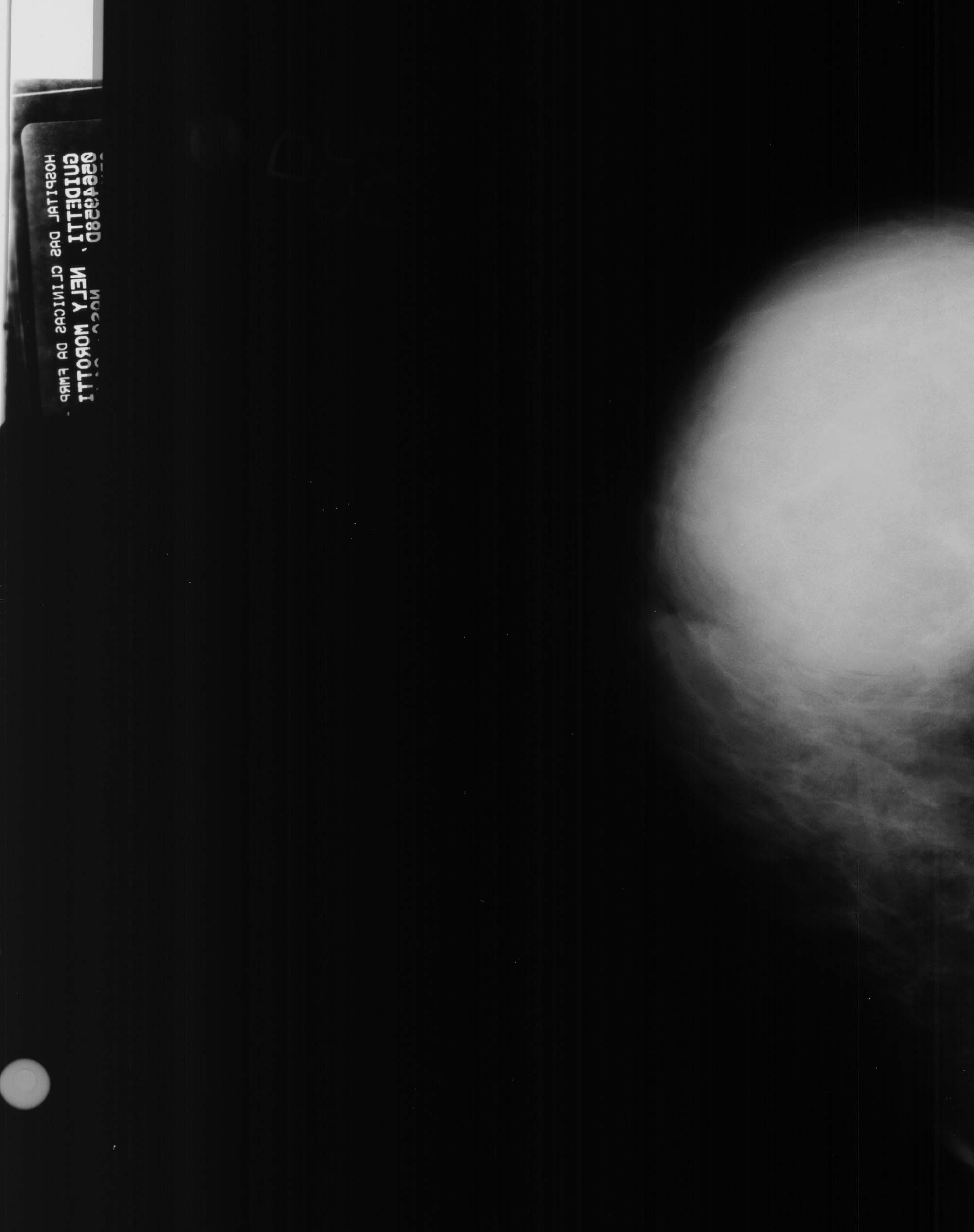 SEMELHANTE OUTRAS LESÕES CIRCUNSCRITA 
 MARGENS PODEM SER OBSCURECIDAS
 AUSÊNCIA DE LESÕES ESPICULADAS
 AUSÊNCIA DE MICROCALCIFICAÇÕES
 PODE APRESENTAR HALO - BORDAS NÍTIDAS
 PODE APRESENTAR CALCIFICAÇÕES GROSSEIRAS
 IMPOSSÍVEL DIFERENCIAR BENIGNO/MALIGNO
PHYLLODES
ULTRA-SOM
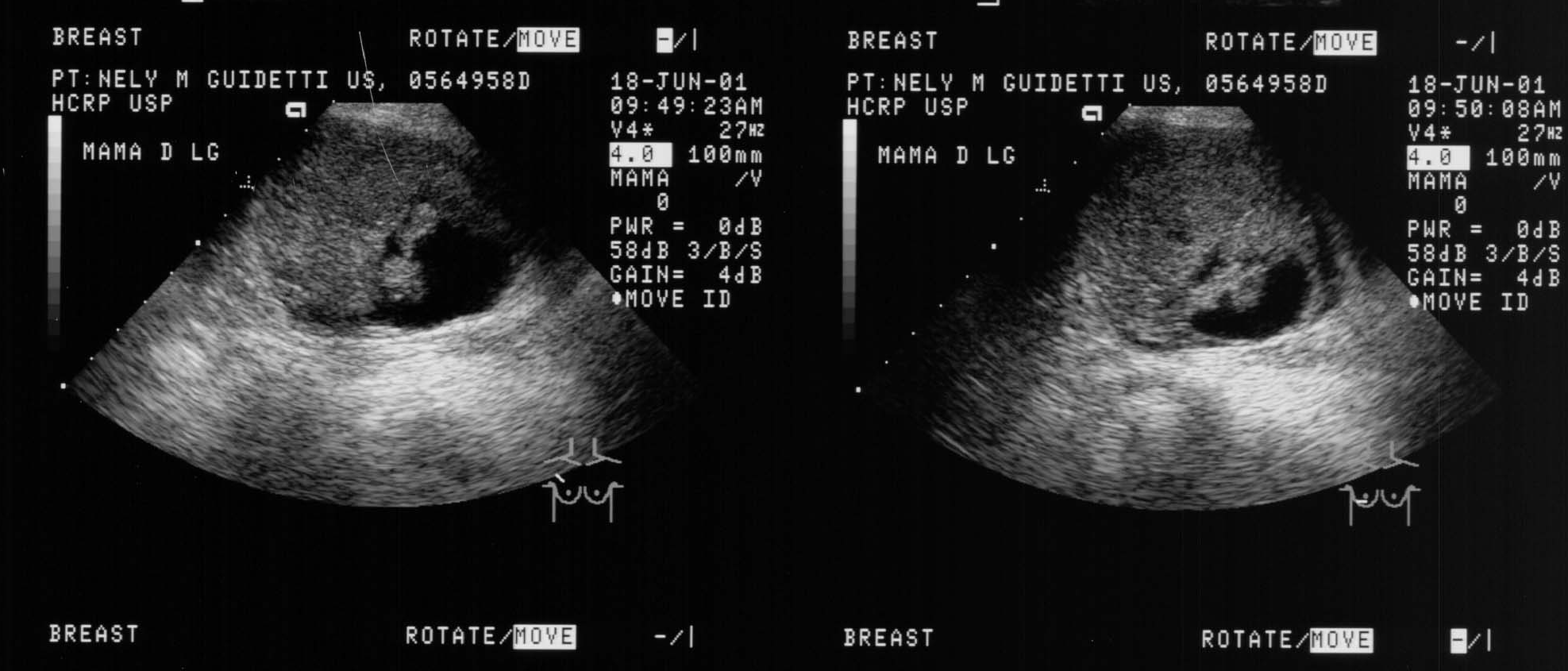 PHYLLODES
TRATAMENTO
DEVE SEMPRE SER CIRÚRGICO, PROCURANDO MARGENS LIVRES
 CONGELAÇÃO (?)
NÓDULOS MENORES: EXÉRESE COM MARGEM DE PELO MENOS 2 cm
 NÓDULOS GRANDES: MASTECTOMIA
LINFADENECTOMIA AXILAR (?)
NÃO APRESENTAM LINFONODOS PALPÁVEIS
QUIMIOTERAPIA  e  RADIOTERAPIA
PHYLLODES
TRATAMENTO
RECORRÊNCIA LOCAL
NA RECORRÊNCIA APÓS CIR. COM MARGENS AMPLAS, A MASTECTOMIA DEVE SER RECOMENDADA
GRAU HISTOLÓGICO PIOR EM 30% DAS RECORRÊNCIAS. (TAN EY et al. ANZ J. Surg. 2006; 76: 476–480; ABE M et al. Breast  Cancer 2009 DOI 10.1007/s12282-009-0185-x)
 MARCADORES DE RECORRÊNCIA (?)
PHYLLODES
RECORRÊNCIA LOCAL - CONTROVÉRSAS
QUIMIOTERAPIA
SÉRIES COM PEQUENO NÚM. DE CASOS: IFOSFAMIDA, ANTRACÍCLICOS, CISPLATINA, DACARBAZINA. DADOS NÃO CONCLUSIVOS.
RADIOTERAPIA
159 PACIENTES –  SOBREV. EM 10 ANOS 86% x 59% SEM RECORRÊNCIA
CIR. CONS.+ RTx  vs CIR. CONS. = 68% x 54%
MAST. + RTx. vs MAST. =  92% x 78%
Barth Jr. RJ et al. Ann Surg Oncol (2009) 16:2288–2294
PHYLLODES
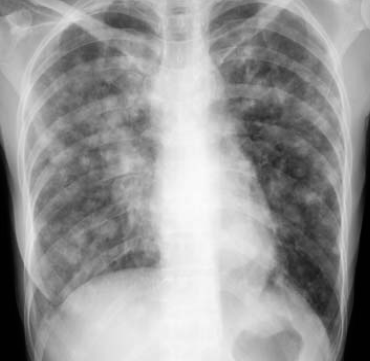 METÁSTASES SISTÊMICAS
PODEM ACONTECER SEM RECORRÊNCIA LOCAL
MÁ RESPOSTA À QUIMIOTERAPIA, RADIOTERAPIA E À HORMÔNIOTERAPIA. NÃO CONCLUSIVO. 
HORMÔNIOTERAPIA: MÁ RESPOSTA MESMO COM RECEPTORES EXPRESSOS
DOXORRUBICINA E IFOSFAMIDA PODEM APRESENTAR ALGUMA RESPOSTA
METÁSTASE PULMONARES PODEM SER RESSECADAS SE O OBJETIVO FOR A CURA
OBRIGADO!